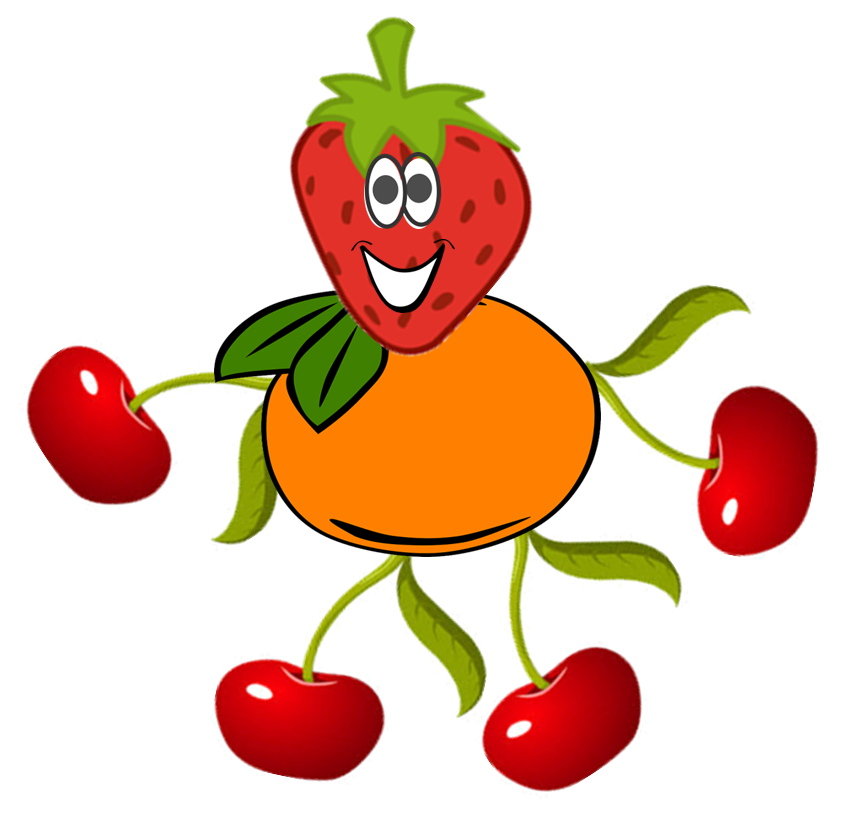 λαχανάνθρωποι
φρουτάνθρωποι
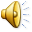 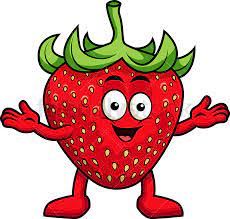 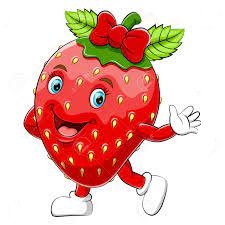 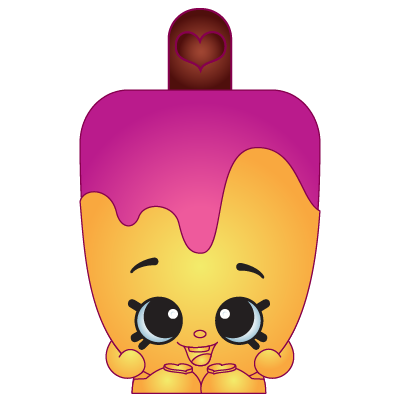 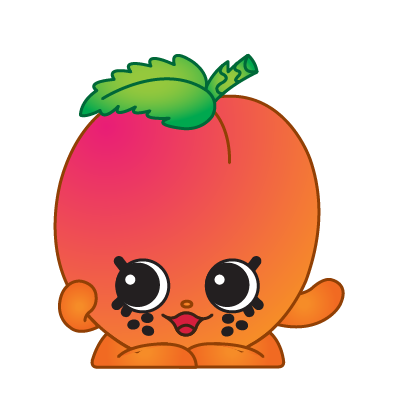 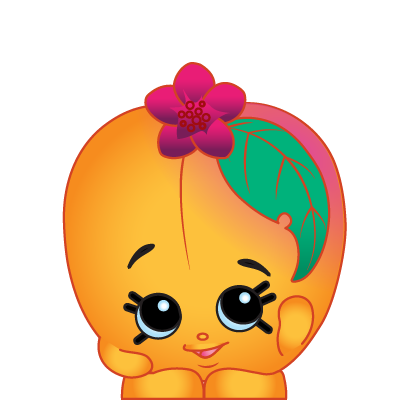 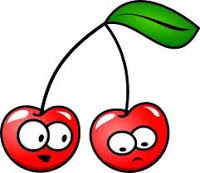 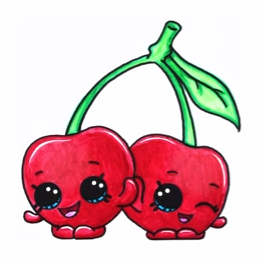 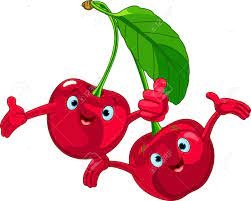 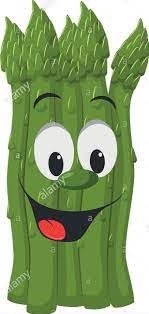 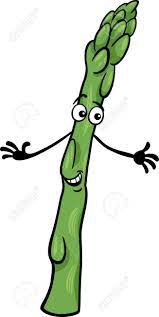 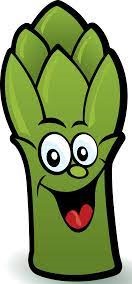 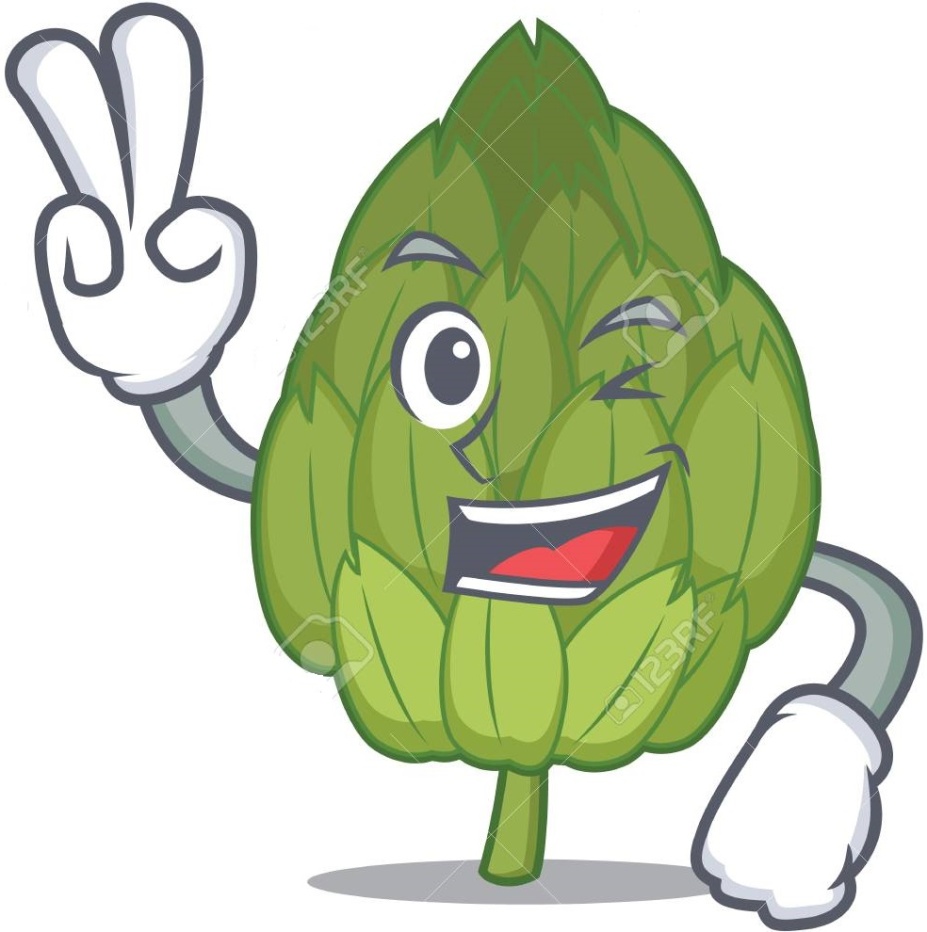 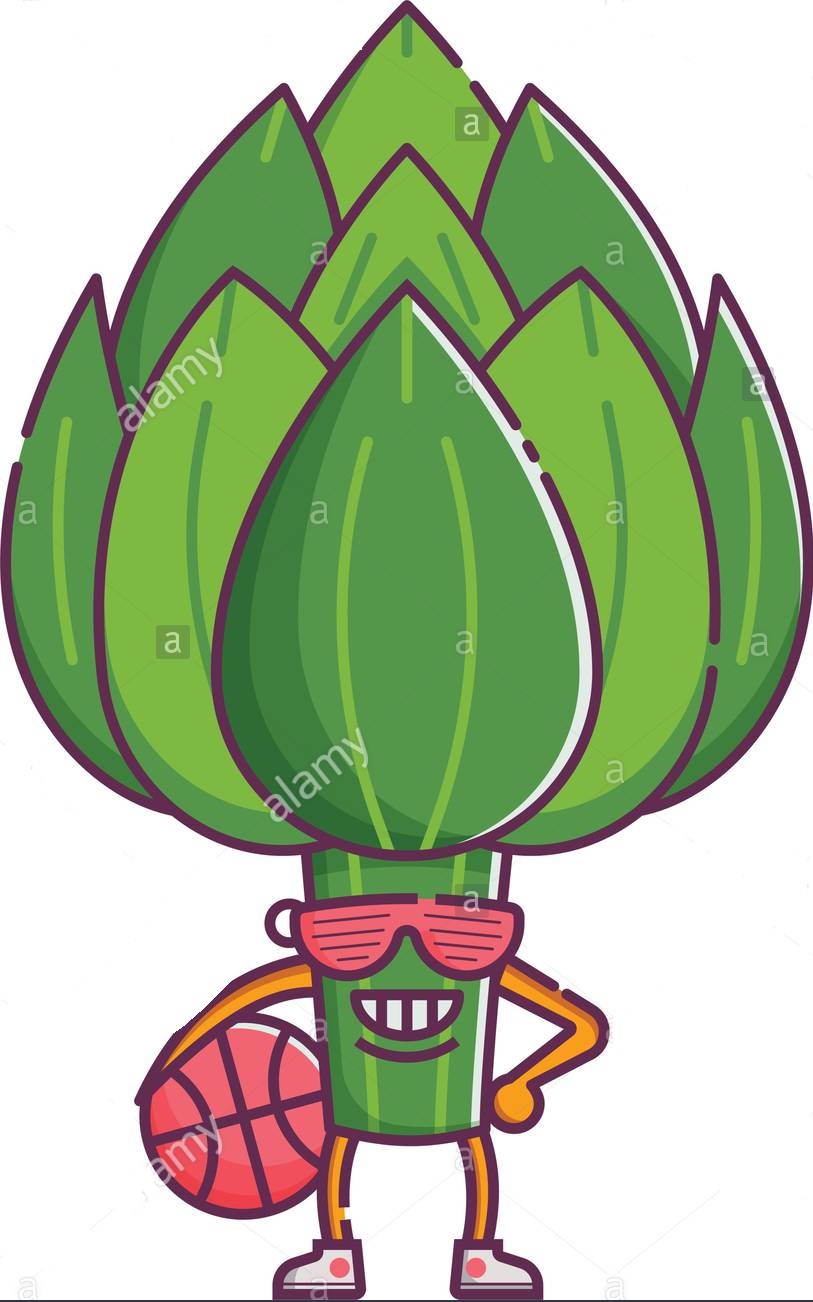 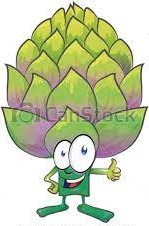 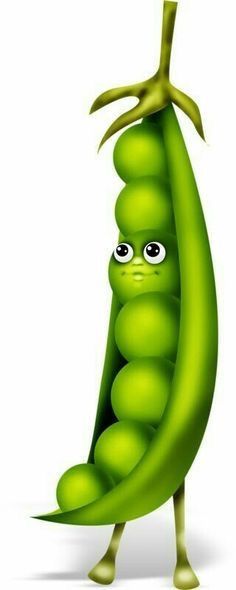 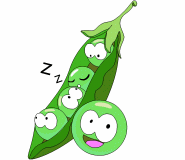 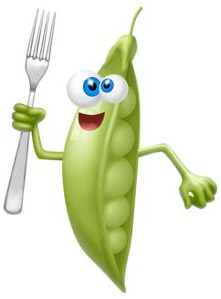 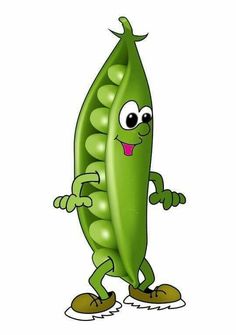 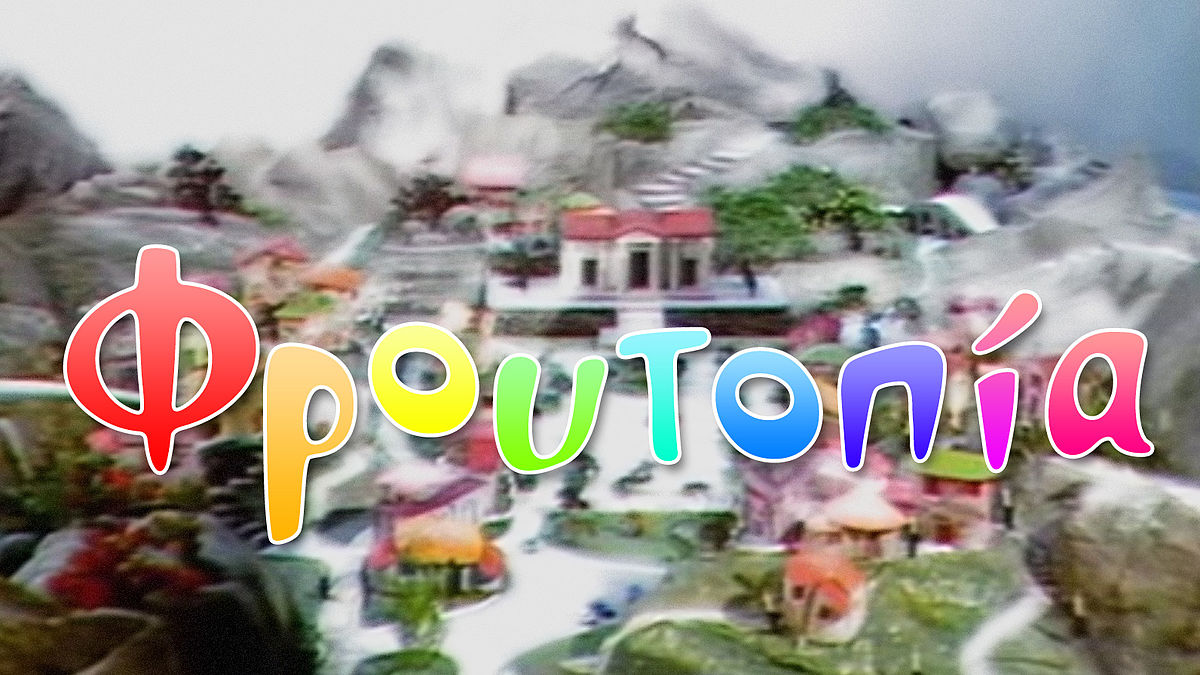 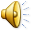